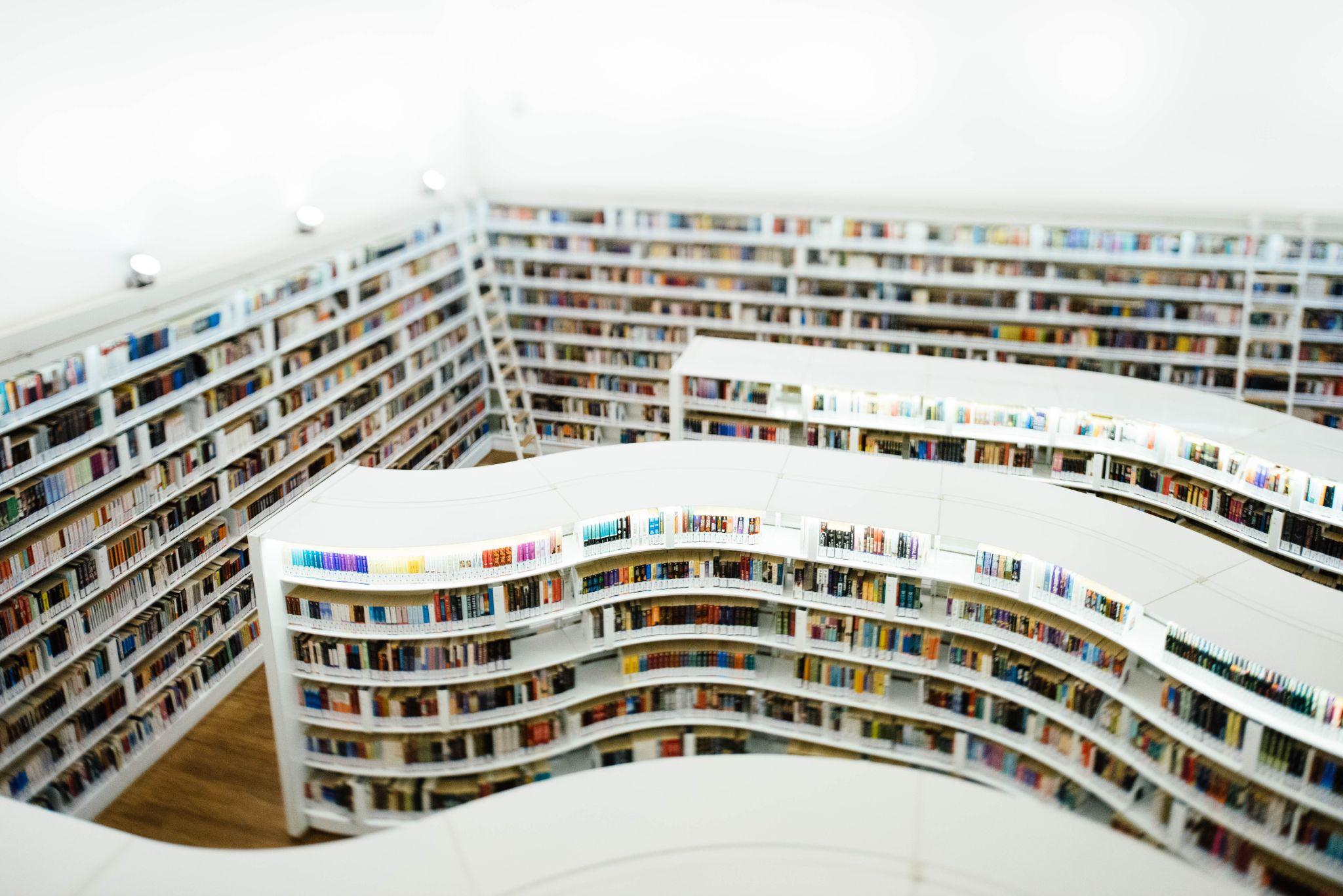 SLO Spotlight: LIBR B1
Faith Bradham, Librarian
LIBR B1: Introduction to Library Research
Emphasizes developing research skills in order to locate and evaluate relevant and appropriate sources for college-level papers, speeches and other projects. 
Introduces students to advanced research techniques through the use of electronic databases, print resources, and the web, as well as the ethical use of information. 
Prepares students for research projects in courses with research components.
LIBR B1: Introduction to Library Research
…differentiate between ethical uses of information and plagiarism and recognize the importance and elements of citation.
…locate sources relevant to a research topic by using advanced search strategies and techniques on the internet and in databases.
…evaluate the credibility and quality of research sources using established criteria.
…assemble a range of print and electronic college-level sources relevant to a research topic.
Lesson outline
Using information ethically
Why should we care?
Understanding the scholarly conversation
Have students generate list of ways to participate ethically in the conversation
Plagiarism 
have students generate list of types of plagiarism
Lesson outline, continued
How to use information ethically & synthesize your sources
Citation
Summaries 
Paraphrases
Quotations
Plagiarism game
Assessments
Formative assessment
Day of lesson
Did not use as my formal SLO assessment data
Summative assessment
Final, cumulative project
Scaffolded so concepts are reinforced throughout semester
I pull all SLO data from the final
Results
Of the 12 students who submitted the final
8 met expectations
2 exceeded expectations
2 did not meet expectations
83% met or exceeded expectations
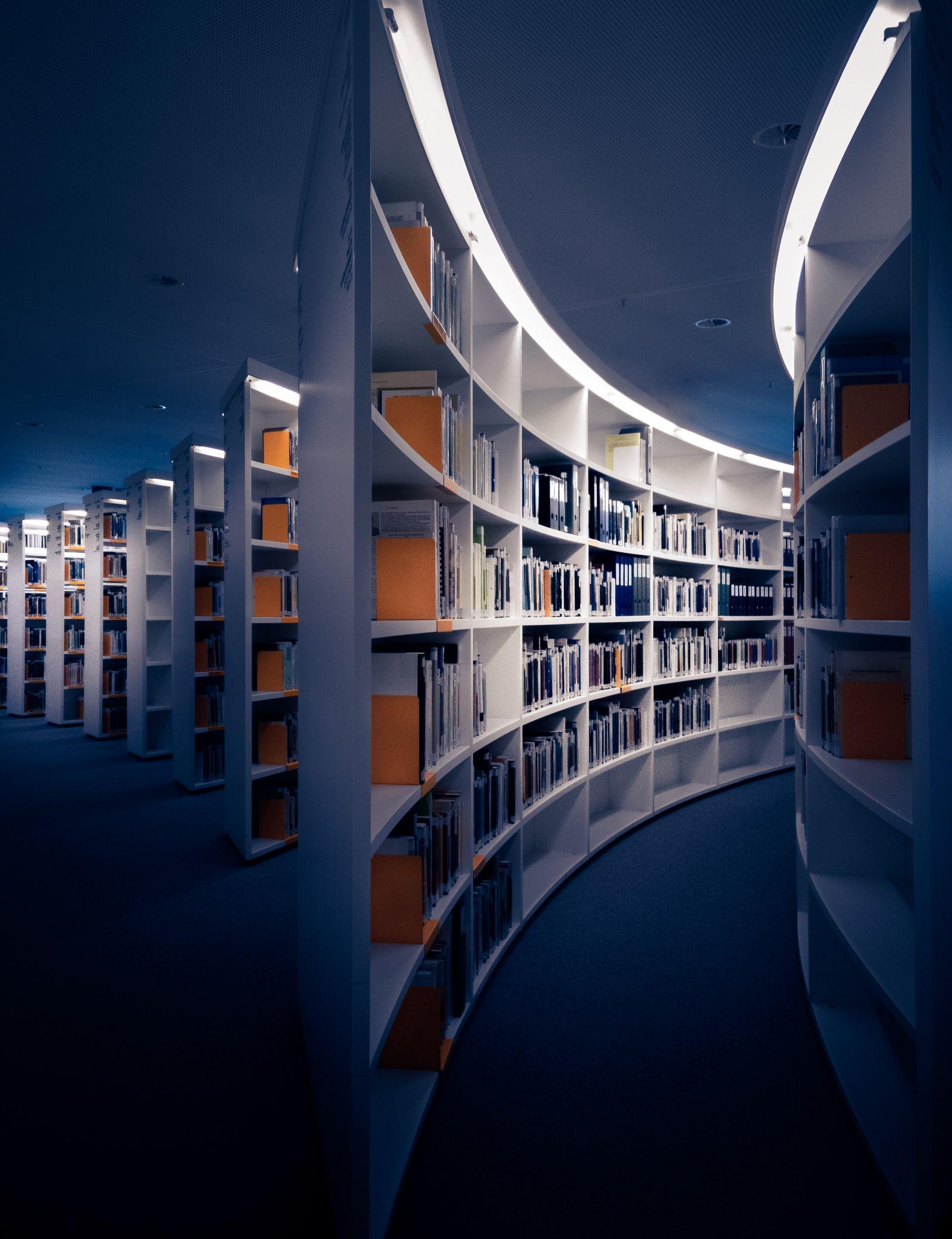 Questions?